Opioids for chronic non-cancer pain?Which ones.....if any?
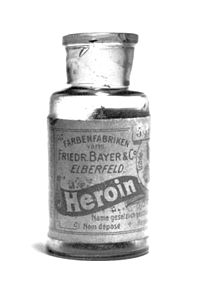 Eric J. Visser
Professor and Churack Chair, UNDA
Specialist pain medicine physician and anaesthesiologist
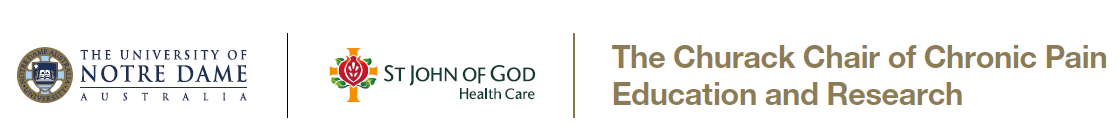 Do opioids work for chronic pain?
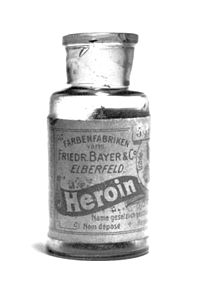 No, not that well (Level I) 
 Especially not for LBP in < 60s
 NNT = 4
 30% reduction in pain score (1.5/10) on average
 60% adverse effects (NNH = 4); 30% stop taking them within weeks
 Only 30% are still taking opioids at 12M
What are the adverse effects of opioids?
Classical side effects (respiratory, sedation, dizziness, nausea, constipation)
 Opioid-induced hyperalgesia & tolerance (pain gets worse)
 Endocrinopathy (testosterone, osteoporosis) 
 Cortical changes on fMRI (cognitive, anxiety, mood, motivation)
 Immune suppression
 Increased mortality
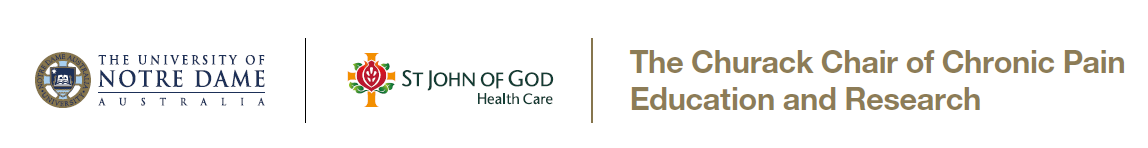 Opioid dose escalation (over-use) Why do opioid doses increase over time?
The good news.....
 Dose escalation is the exception rather than the rule (only in 30%)

Why do doses go up?...
     -Chemical coping
     -Disease progression (neuropathic pain) or new disease
     -Neuro-adaptation (hyperalgesia, tolerance)
     -Addiction (15%) 
     -Diversion
     -Prescriber practice
Selecting-out  ‘poor copers’ & treating their distress with opioids
Chemical coping
Chemical coping
How much is enough?  ‘Ceiling dose’
90 mg oral morphine equivalents per day is plenty!
 If >200 mg oral morphine/d 
     -3 x increase overdose deaths
     -Premature all-cause death
     -Major psychosocial issues
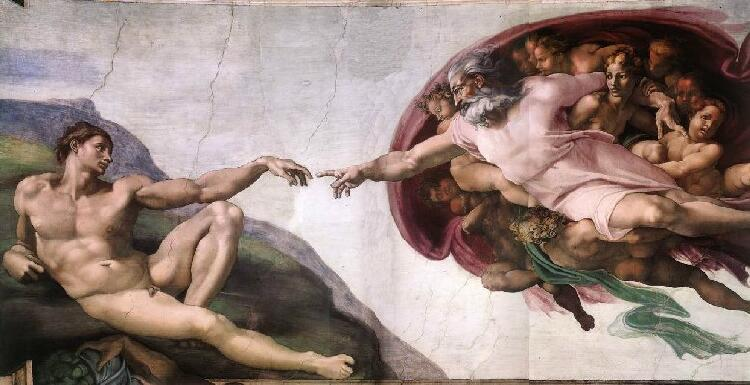 If opioid analgesia is not working.....
Opioid rotation

 Taper and cease

 10% per fortnight
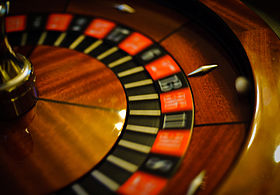 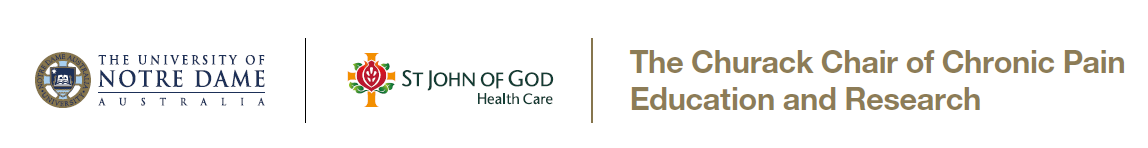 Opioid analgesia
All opioid prescribing for chronic pain is an ongoing clinical trial
 Measure end points (function)
 Don’t ‘’set-and-forget’’ prescribe
 Review ever 3 months
 Only diamonds are forever, not opioids!
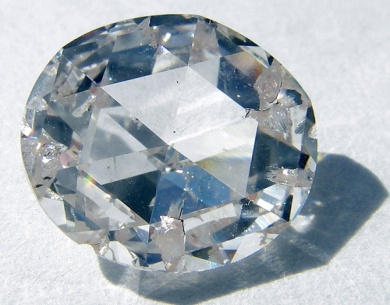 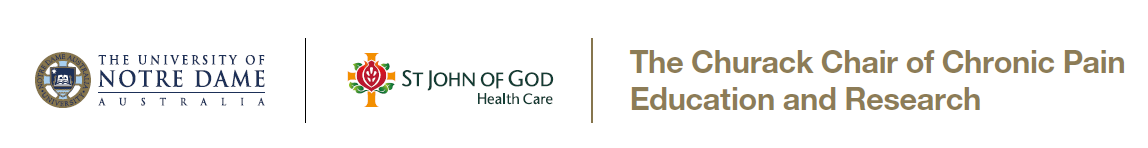 If opioid analgesia is not working.....
It’s OK to say no and to taper and cease
 ‘I can’t safely prescribe this anymore’
 ‘Your pain does not respond to opioid medications’ 
 ‘Just like some infections don’t respond to antibiotics..... 
Some pain does not respond to pain killers’
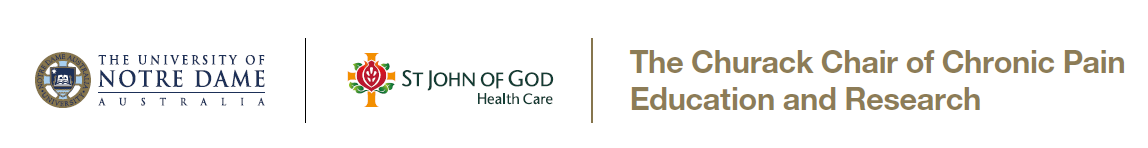 Which opioids should we use?Tramadol
1/3rd opioid, 1/3rd nor-adrenaline, 1/3rd  serotonin
 Good for neuropathic pain (Level I)
 Less addiction (S4), tolerance, hyperalgesia, withdrawal
 Less respiratory depression 
 Less bowel dysfunction
 Can combine with some antidepressants (serotonin syndrome, 1/7000)
Tapentadol (SR)
½ opioid, ½ nor-adrenaline (no serotonin)
 Good for neuropathic pain and tissue injury pain (mixed pain)
 ½ the potency of oral morphine
  Less addiction (S8) 
  Less bowel dysfunction
  Can combine with some antidepressants, or other opioids
Transdermal buprenorphine patch
Mu partial agonist, kappa antagonist
 No ceiling effect for analgesia
 Use it like any other opioid
 Safer respiratory profile
 Safer renal profile (no accumulation)
 Lower dose escalation rate
 Better dose control....only 1 patch per week
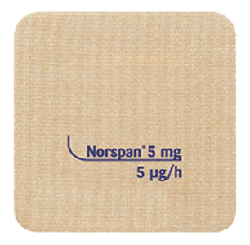 Summary: Opioids for chronic pain
They don’t ‘work’ that well: NNT = 4 (NNH = 4) (Level I)
 ‘Work’ better in over 60s (more side effects)
 Avoid in NSLBP, headache, fibromyalgia, abdominal pain (Level I)
 Opioid prescribing is an ongoing therapeutic trial
 Ceiling dose ≤90 mg oral morphine equivalents/day
 3 Ts: tramadol, tapentadol SR or transdermal buprenorphine
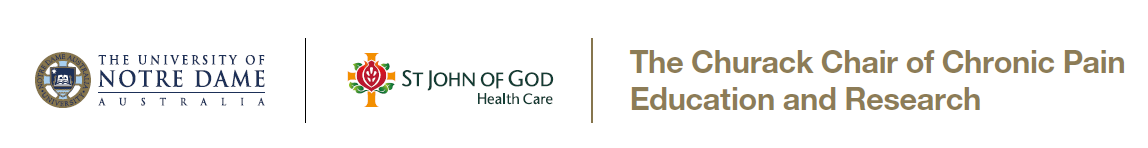 Thank you
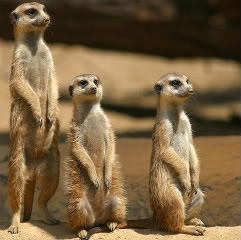 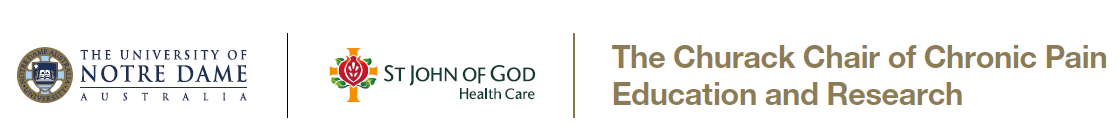